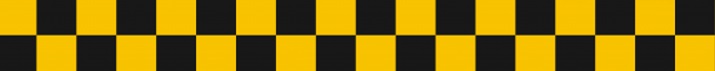 Аналітичне дослідження: РИНОК ТАКСІ В МІСТІ КИЄВІ: КЛЮЧОВІ ГРАВЦІ, ПЕРСПЕКТИВИ ТА ВИКЛИКИ
Український Інститут аналізу та менеджменту політики
м. Київ, 2019 р.
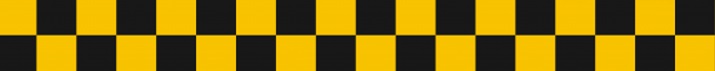 Економіка ринку таксі.
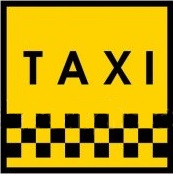 Місячний обсяг київського ринку таксі становить близько 400 млн. грн. (тобто, 4,8 млрд. грн. на рік). У ньому задіяні приблизно 25000 водіїв таксі, з яких легально працюють (мають ліцензії) лише 5-12%. Решта 88-95% працюють нелегально. Це означає, що річний обсяг тіньового ринку таксі у столиці складає від 4,22 до 4,56 млрд. грн.
Левову частку ринку таксі міста Києва займають компанії-агрегатори (“Uber”, “Uklon”, та “Bolt”, тощо). Станом на 2019 р., у їхніх електронних базах у столиці зареєстровано близько 20000 тисяч водіїв (або 80% від усіх таксистів міста). Дані компанії позиціонують себе як надавачів інформаційних послуг, а не роботодавців, а тому не проводять оформлення працівників згідно норм КЗПП. Крім того, для під’єднання до їхніх баз наявність ліцензії, та/або повного пакету документів для її оформлення не є обов’язковою. Працюють поза правовим полем й не несуть жодної відповідальності перед клієнтами (пасажирами).
Діяльність перевізників таксі в Україні регулюється Законами України “Про автомобільний транспорт” та “Про дорожній рух”. Вони визначають, що перевізник/водій таксі повинен мати ліцензію на свою діяльність, а його транспортний засіб повинен проходити обов’язковий технічний контроль. В останні роки кількість водіїв, які звертаються за оформленням ліцензії, зменшується. Однією з причин даної тенденції є можливість іти “простим шляхом” та замість оформлення усіх необхідних документів, медичних довідок, і проходження ОТК, під’єднуватися до баз “мережевих” компаній, уникаючи офіційного оформлення і сплати податків.
Кількість водіїв, які мають ліцензії
Наразі кількість ліцензованих таксистів у столиці знаходиться у проміжку від 1250 до 3000 чоловік, або 5-12% від їх загальної кількості.
Дані з відкритих джерел. Див. Дослідження.
80% столичного ринку таксі становлять перевізники з баз компаній-агрегаторів (тобто, нелегальні або частково легальні), ще 8-15% - інші нелегальні перевізники (вони можуть працювати на таксомоторні компанії без оформлення, або займатися нелегальними перевезеннями за власною ініціативою), і лише 5-12% столичних таксистів є легальними, ліцензованими перевізниками.
Укртрансбезпека не веде окремої статистики по Києву та не веде облік ДТП за участю нелегального таксі, проте, у її аналітичному звіті “Аналіз стану безпеки руху та аварійності на автомобільному, міському електричному та залізничному транспорті в Україні за 2018 рік” зазначено: що з вини водіїв таксі у 2018 році в Україні сталося 59 дорожньо-транспортних пригод, у яких жодна особа не загинула та 36 осіб отримали травми. У 2017 році сталося 94 дорожньо-транспортних пригоди, у яких 3 особи загинули, а 37 осіб отримали травми.
Таким чином, з точки зору аварійності, легальне таксі є порівняно безпечним видом транспорту. Проте, слід зазначити, що вищенаведена статистика враховує лише ДТП за участі ліцензованих водіїв таксі. Об’єктивно підрахувати кількість дорожньо-транспортних пригод за участі нелегалів неможливо, оскільки вони реєструються як ДТП зі звичайними приватними транспортними засобами. Окремі дані з регіонів України свідчать про те, що кількість дорожньо-транспортних пригод за участі нелегальних таксі може сягати більше половини від загальної зафіксованої кількості всіх ДТП в даному регіоні.
Дані Державної податкової служби, щодо загального обсягу податків, сплачених у 2015 – 2019 рр. за КВЕД _Н49.32 “надання послуг таксі” у м. Києві за роками, а також за видом суб’єкта платника (юридичні/фізичні особи):
У період з 2015 р. спостерігається значне збільшення надходжень до державного бюджету від діяльності перевізників таксі у м. Києві. Основними причинами даної тенденції є збільшення кількості таксистів, та зростання вартості їхніх послуг.
Водночас, згідно відповіді Державної податкової служби на наш запит, юридичні особи сплачують лише невелику частку від вищезазначених обсягів податків. Таким чином, виходить, що левову частину податків сплачують фізичні особи-підприємці. Даний стан речей обумовлений тим, що з метою зменшення податкового навантаження, навіть ті перевізники, які працюють легально, оформлюють своїх водіїв як ФОП. Це призводить до зменшення податкового навантаження, та розмивання статистики сплачених податків.
Моніторинг окремих випадків аварій за участі таксі у м. Києві (2014-2019 рр.)
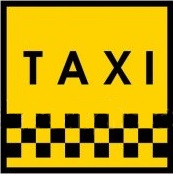 В рамках проведення дослідження ринку таксі м. Києва, ми здійснили моніторинг ЗМІ щодо випадків аварій за участю таксі у м. Києві з 2014 по 2019 рр. Необхідність проведення даного моніторингу в першу чергу була викликана тим, що ані Національна поліція, ані Державна служба статистики не ведуть окремої статистики з аварій за участю таксі, а лише загальну статистику ДТП. У той же час, статистика Укртрансбезпеки, наведена нами у попередньому розділі, не враховує кількість ДТП за участі таксистів у розрізі компаній. 
Дане дослідження не може бути репрезентативним і базується виключно на повідомленнях у ЗМІ та повідомленнях у соціальних мережах, у яких є фото- та/або відеодофіксація випадків ДТП.
Результати моніторингу:
В Україні трапляється до 1500 ДТП/рік за участю таксі. Зважаючи, що кількість авто таксі в Україні – близько 200 тис., отримуємо дані, за якими на один автомобіль таксі приходиться 0,0075 аварій на рік, тобто, рівень аварійності дуже низький. Екстраполюючи ці дані на Київ, де налічується близько 25000 таксистів та автомобілів таксі, отримаємо цифру у 187,5 ДТП на рік, або по 7,5 ДТП на 1000 автомобілів таксі.
Регулювання київського ринку таксі.
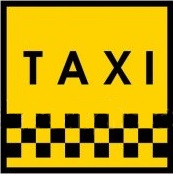 Одними з найважливіших показників якості послуг, що надаються на ринку таксі, є регулярність проходження медичних оглядів водіями та техоглядів автомобілів таксі.
На сьогоднішній день в Україні медогляди водіїв регулюються наступними положеннями:
Ст. 45 Закону України «Про дорожній рух»,
Ст. 46 ЗУ «Про дорожній рух».
За результатами огляду водієві має видаватися медична довідка щодо придатності до керування транспортним засобом.
Той факт, що компаніями-агрегаторами, в переважній більшості випадків, не регламентується тривалість робочого дня водія, може призводити до підвищеної аварійності автомобілів представників цих служб таксі.
З 1 травня 2019 р. в Україні почали діяти нові правила техогляду, узгоджені з директивами Євросоюзу. Обов’язковим є технічний огляд для вантажних автомобілів, таксі, автобусів та транспортних засобів, які перевозять небезпечні вантажі, тобто, комерційних автомобілів. 
Сьогодні головними ознаками легальності дії служби таксі є: наявність власного автопарку, офіційне оформлення водіїв, наявність обов’язкового техогляду авто; наявність регулярних медичних оглядів водія; регламентація тривалості робочої зміни водія; наявність страхування водія та пасажира з боку компанії; відповідальність перевізника перед пасажиром у разі ДТП.
Нажаль, ми вимушені констатувати, що для працівників таксі легальне оформлення діяльності не є вигідним. Завдячуючи появі крупних міжнародних IT-агрегаторів ринку таксі на кшталт “Uber” та аналогічних компаній на внутрішньому українському ринку, головною характеристикою ринку таксі сьогодні є робота більшої його частини у тіні.
Підсумовуючи розділ:
На сьогодні, більшість компаній, які здійснюють таксомоторні перевезення на ринку м. Києва, не вживають передбачених законодавством необхідних превентивних заходів щодо забезпечення перевезення пасажирів таксі, а саме:  не організовують регулярний медогляд, не страхують своїх водіїв та пасажирів, не слідкують за регулярним техоглядом автомобілів таксі. Це відбувається всупереч чинному законодавству.
За чинними правилами техогляду, узгодженими з директивами Євросоюзу, таксі мають проходити техогляд через рік після введення у експлуатацію, і надалі – щорічно. У м. Києві регулярні техогляди проходять лише автомобілі тих компаній, які мають власний автопарк, а компанії, які власного автопарку не мають, висувають мінімальні вимоги до стану автомобілів.
Основними тенденціями розвитку ринку таксі м. Києва є рух ринку у бік все більшої популяризації нерегульованих компаній-агрегаторів та подальшого збільшення їхньої частки на ринку таксі, а також зростання популярності виклику таксі за допомогою електронного додатку. На тлі цього, якщо якнайшвидше не запровадити ефективні механізми контролю агрегаторів, буде спостерігатися поступове погіршення безпеки та якості послуг таксі.
АНАЛІЗ 25 НАЙБІЛЬШИХ ПЕРЕВІЗНИКІВ ТАКСІ МІСТА                 КИЄВА ЗА ОСНОВНИМИ КРИТЕРІЯМИ ЇХ ДІЯЛЬНОСТІ
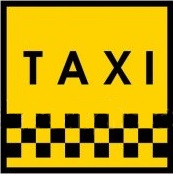 У ході дослідження, нами був сформований список з 25 найбільших компаній, що надають послуги таксі на ринку міста Києва. Методологія його визначення не є однорідною, а відтак – і безсумнівною, оскільки точну частку кожної з цих 25 компаній на ринку Києва за об’єктивно зафіксованими статистичними показниками визначити неможливо.
Задля визначення провідних гравців київського ринку таксі ми вдалися до аналізу:
Публікацій у мережі про конкретні компанії. Аналізувалася як кількість публікацій, так і їх зміст (позитивний/негативний характер відгуків, оцінки розповсюдженості, тощо).
Згадувань у пошуковій системі Google (бралися до уваги лише унікальні згадування). Аналізувалася кількість згадувань. Відповідно до неї компанії ранжувалися у списку.
Результати експертного опитування. Одним з елементів даного дослідження було експертне опитування. Його результати детально викладені у розділі №3. Серед інших, експертам у галузі було задане питання щодо найбільших компаній, які надають послуги таксі у Києві. Відповіді на нього були враховані при формуванні списку.
За результатами аналізу вищезазначених показників, був сформований список з 25 компаній, розташованих у відповідності до ролі на ринку та частки, яку вони займають на столичному ринку таксі (від більшого до меншого), до якого увійшли наступні компанії:
«Uber».
«Uklon». 
«Bolt».
 «Таксі 571».
«Таксі 838».
«Еліт таксі».
«Таксі 579».
«Фортуна». 
«Таксі 1554».
 «Таксі 594».
 «Мотор».
 «Лайф».
 «Абсолют».
 «Експрес таксі».
 «Гранд таксі». 
 «Бос таксі».
 «Авангард».
 «Таксі 808».
 «Таксі 902».
 «Шансон».
 «Ягуар».
 Ontaxi.
 Joker.
 «Преміум».
 Shark Taxi.
З докладними результатами порівняльного аналізу ви можете ознайомитися у повній версії дослідження.
Наводимо підсумки порівняльного аналізу компаній за критеріями вартості послуг, безпеки пасажирів, зручності у використанні, ставлення до підбору водіїв та стану автопарку.
Вищенаведений огляд демонструє те, що компанії, організовані в традиційний спосіб (які мають власні або партнерські автопарки, ліцензії на перевезення, дотримуються правил техогляду, та офіційно оформлюють трудові відносини з водіями), які існують на столичному ринку таксі більшу 10 років, набрали найбільшу кількість балів. Власне, перша п’ятірка рейтингу повністю сформована з таких компаній. Бали вони набирали, головним чином, за рахунок категорій “безпека пасажирів”, “критерії підбору водіїв”, та “стан автопарку”. Власне, усі ці три критерії, так чи інакше, пов’язані з питанням комфорту та безпеки перевезень.
Також слід зазначити, що за критерієм зручності у використанні більшість компаній з п’ятірки лідерів не поступаються компаніям-агрегаторам, на зразок “Uber” та “Bolt”. Зокрема, 4 з 5 компаній-лідерів мають власні мобільні додатки, що дозволяють замовляти таксі без телефонного дзвінка, та розраховуватися за послугу в автоматичному безготівковому режимі.
Водночас, слід зазначити, що за критерієм вартості послуг компанії-лідери рейтингу поступаються більшості перевізників, які не увійшли до ТОП-5. Проте, такий стан речей є логічним. Легальне працевлаштування, техогляди та медогляди, ведення бухгалтерії, та врешті решт – витрати на більш сучасний автопарк, диктують більш консервативну цінову політику. Слід розуміти, що пасажир, який витрачає на поїздку на таксі такої компанії на 15 – 20 грн. більше, ніж на аналогічну поїздку з іншим перевізником, сплачує ці кошти за безпеку та комфорт.
Експертне опитування та аналіз його результатів:
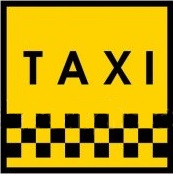 У ході проведення дослідження нами було сформовано список провідних експертів та фахівців ринку таксі м. Києва, який базувався на компетентності та авторитетності представника експертного середовища у галузі. Підходячи до формування експертного списку, ми включили до нього як спеціалістів, котрі працювали у державних структурах, діяльність яких стосувалася транспортних питань, так і представників об’єднань водіїв, власників окремих служб таксі, профспілок та ін.
За результатами аналізу інформації з відкритих джерел, до нашого списку ми включили  19 експертів та фахівців ринку, 10 з яких відповіли на запитання та надали згоду на оприлюднення своїх прізвищ.
Експерти:
Антонюк Андрій, голова “Української таксомоторної асоціації”;
Балін Володимир, перший віце-президент громадської організації «Український транспортний союз»;
Живило Дмитро, Голова Київського відділення Українського Транспортного Союзу, заступник Голови Профспілки таксистів України;
Паперовий Юрій, член експертно-апеляційної ради при Комітеті регуляторної політики;
Попик Василь, голова Профспілки таксистів України;
Приймак Олег, власник “Експрес таксі”;
Скаршевський Віктор, економічний експерт;
Староватова Анна, керівник служби “Еліт-таксі”;
Шульга Олександр, екс-директор Київпастрансу;
Червоненко Євген, екс-міністр транспорту та зв’язку України.
Загалом, результати експертного опитування збігаються з результатами нашого аналізу діяльності 25 найбільших перевізників міста Києва, наведеного у розділі №2 даного дослідження.
Додаткові бали від експертів отримали наступні компанії:
“Еліт таксі”: +5 балів у категорії “Критерії підбору водіїв”, +2 у категорії “Стан автопарку”, та +2 у категорії “Зручність у використанні”, +1 у категорії “Безпека пасажирів”.
“Експрес-таксі”: +4 у категорії “Критерії підбору водіїв”, +2 у категорії “Стан автопарку”.
“Bolt”: +2 у категорії “Вартість”, +1 у категорії “Критерії підбору водіїв”, +1 у категорії “Стан автопарку”, +2 у категорії “Зручність у використанні”, +2 у категорії “Безпека пасажирів”. 
“Uber”: +4 у категорії “Вартість”, +3 у категорії “Зручність у використанні”, + 1 у категорії “Критерії підбору водіїв”, +2 у категорії “Стан автопарку”, +1 у категорії “Безпека пасажирів”. 
“Uklon”: +3 у категорії “Вартість”, +1 у категорії “Стан автопарку”, +2 у категорії “Зручність у використанні”, +2 у категорії “Безпека пасажирів”. 
“Бос таксі”: +1 у категорії “Критерії підбору водіїв”.
“Таксі 838”: +1 у категорії “Зручність у використанні”. 
“Таксі 571”: +1 у категорії “Зручність у використанні”.
Як бачимо, за підсумками експертного опитування, у загальному рейтингу відбулися деякі зміни.
Зокрема, до першої п’ятірки “увірвалися” “Uber”, “Bolt” та “Uklon”, покращивши свої загальні результати на 12, 8 та 7 балів відповідно. Більшість із них були отримані у категоріях “Вартість”, “Зручність у використанні” та “Безпека пасажирів”. А от щодо категорій “Критерії підбору водіїв” та “Стан автопарку”, додаткові бали у них стали результатом оцінки двох експертів: Олександра Шульги та Віктора Скаршевського та мають розбіжності з оцінками діяльності компанії за цими критеріями іншими експертами.
У ТОП-3 рейтингу відбулися зміни: до найвищого рейтингу увійшли “Uber” та “Експрес таксі”, витіснивши “Бос таксі” та “Таксі 579”. “Еліт таксі” стало лідером рейтингу головним чином за рахунок суттєвих переваг над іншими компаніями у категоріях “Критерії підбору водіїв”, “Стан автопарку”, та “Безпека пасажирів”.
ВИСНОВКИ.
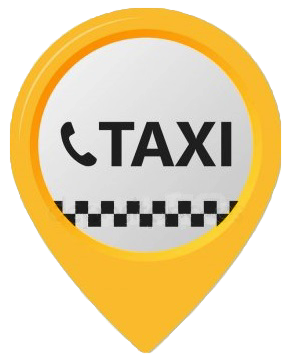 Взявши до уваги дані проведеного дослідження та узагальнений огляд, переходимо до формування рейтингів 25 найбільших компаній, які надають послуги таксі у м. Києві.
Оцінювати компанії ми будемо за трьома критеріями: клієнтоорієнтованість, відповідальність перед пасажирами, безпека та якість надання послуг.
Для визначення у рейтингу клієнтоорієнтованості компанії, яка має найбільш зручний інтерфейс виклику, найнижчі ціни, та найкоротший час подачі, ми проаналізували бали, набрані у категоріях “Зручність у використанні” та “Вартість”.
Визначення компаній, які створюють найбільше офіційних робочих місць, та найбільш ретельно дотримується трудового законодавства ми проводили за допомогою аналізу балів, набраних ними у категорії “Критерії підбору водіїв.
Формування рейтингу компаній, які найбільш ретельно слідкують за станом свого автопарку та приділяють більше уваги безпеці пасажирів (зокрема, страхують пасажирів та рухомий склад від ДТП), ми проаналізували те, скільки балів вони набрали у категоріях “Стан автопарку”, та “Безпека пасажирів”.
Як ми бачимо, перші три позиції займають компанії-мережеві агрегатори “Uber”, “Uklon” та “Bolt”. Основною їх конкурентною перевагою є порівняно низька вартість послуг. Як ми зазначали у першому розділі даного дослідження, демпінгувати мережевим агрегаторам дозволяє великий масштаб їх діяльності. Загальна частка “Uber”, “Uklon” та “Bolt” на українському та київському ринках таксі становить близько 89%. При цьому, компанії позиціонують себе не як перевізники, а виключно як надавачі інформаційно-консультативних послуг. Таким чином, вони позбавляють себе витрат, пов’язаних з офіційним оформленням працівників, техоглядом автомобілів, а подекуди – і страхуванням пасажирів. Ця економія також дозволяє зазначеним компаніям конкурувати з іншими за рахунок демпінгу.
Ще одним фактором, який посприяв зайняттю “Uber”, “Uklon” та “Bolt” першої, другої, та третьої сходинок у рейтингу клієнтоорієнтованості є зручність у використанні. Вона виражена у тому, що саме компанії-агрегатори стали першими, хто запропонував своїм клієнтом мобільні додатки для виклику таксі. У час, коли більше 70 відсотків населення Києва користується смартфонами, першість у застосуванні мобільних додатків надала цим компаніям суттєву конкурентну перевагу.
Проте, дані рейтингу клієнтоорієнтованості свідчать, що час коли наявність мобільного додатку була перевагою лише компаній-агрегаторів, стрімко спливає. Як видно з результатів нашого дослідження, дві “традиційні” компанії-перевізники (“Таксі 838” та “Таксі 571”) не набагато відстають за показником зручності у використанні від лідерів рейтингу клієнтоорієнтованості.
Як видно з цього рейтингу, 25 найбільших київських перевізників у ньому розділилися на три нерівномірні групи.
Перша з них сформована двома компаніями-лідерами рейтингу – “Еліт таксі” та “Експрес таксі”. За час свого існування на київському ринку таксомоторних послуг, вони виробили модель роботи, яка приділяє багато уваги підбору персоналу, зокрема – стану здоров’я, професійних навичок, та, що найважливіше – офіційного оформлення трудових відносин з водіями. За цими показниками вищезазначені компанії поза конкуренцією. Водночас, як ми вже зазначали вище, більша соціальна відповідальність та вищі стандарти безпеки обумовлюють більші витрати, а отже – і вищу якість послуг.
Друга група представлена чотирма компаніями, дві з яких є агрегаторами. До неї увійшли: “Бос таксі”, “Uber”, “Таксі 571”, “Абсолют”, “Bolt”, “Таксі 808”, “Фортуна”. Для компаній з цієї групи характерна наявність певних вимог (не завжди високих) до водіїв при прийомі на роботу. При чому, якщо у “Бос таксі” ці вимоги, за своїм рівнем, тяжіють до лідерів рейтингу, то в “Uber” та “Bolt” вони присутні лише для водіїв та авто, які надаватимуть послуги комфорт- та бізнес класу. Так чи інакше, наявність певних вимог до водіїв при прийомі на роботу ставить компанії з даної групи на середню сходинку у рейтингу соціальної відповідальності, що майже не позначається на ціні їх послуг, проте є конкурентною перевагою у порівнянні з тими перевізниками, про яких піде мова нижче.
До третьої групи увійшло 16 компаній, що становить абсолютну більшість з нашого списку ТОП-25 київських перевізників таксі. Для неї характерна відсутність будь яких вимог (окрім наявності автомобіля та водійського посвідчення) до водіїв при прийомі на роботу. Працевлаштування відбувається без співбесіди та перевірки довідки про медогляд. У більшості випадків, водію достатньо просто заповнити електронну анкету, та сплатити внесок за користування електронною базою.
Лідирують у рейтингу компанії “Еліт таксі” та “Експрес таксі”. Як у категорії “Стан автопарку”, так і у категорії “безпека пасажирів” вони опинилися поза конкуренцією. Причиною тому стали найбільш суворі на київському ринку послуг таксі вимоги до року випуску, класу, технічного стану, та регулярного технічного огляду автомобілів. Крім того, на користь вищезгаданим компаніям зіграло і те, що вони страхують свої авто та пасажирів від нещасних випадків, а також – мають ліцензії перевізників. 
По шість балів у рейтингу безпеки та якості послуг набрали компанії “Таксі 571”, “Бос таксі” та “Uklon”, розділивши між собою 3, 4 і 5 місця. На тлі більшості київських перевізників таксі, вони демонструють вищі стандарти підбору автомобілів та забезпечення прав пасажирів. Наявність ліцензій на надання послуг таксі грає на користь “Бос таксі” та “Таксі 571” у питаннях безпеки та забезпечення прав пасажирів, адже в разі ДТП постраждалі можуть цілком легально звернутися до них за відшкодуванням.
Третя група рейтингу безпеки та якості надання послуг об’єднує у собі компанії “Uber”, “Абслют”, “Шансон”, “Гранд таксі”, які отримали однакову кількість балів у категоріях “Безпека пасажирів” та “Стан автопарку”. Для перевізників, які увійшли до неї, характерна наявність принаймні якихось вимог до технічного стану авто та безпеки пасажирів. Зокрема, деякі з цих компаній страхують пасажирів, при цьому не страхуючи авто, або навпаки. 
Решта компаній набрали у рейтингу безпеки та якості надання послуг по 2-3 бали (мінімально можливе та близьке до мінімально можливого значення). Це означає, що вони не висувають майже ніяких вимог до стану автомобілів (окрім того, щоб вони були на ходу) та не забезпечують страхування пасажирів. Не дивлячись на те, що вартість послуг таких компаній, як правило, нижча за вартість послуг перевізників з усіх вищезгаданих категорій, їх пасажири повинні усвідомлювати, що економія такого роду – це економія на власній безпеці.
Загальні висновки та рекомендації.
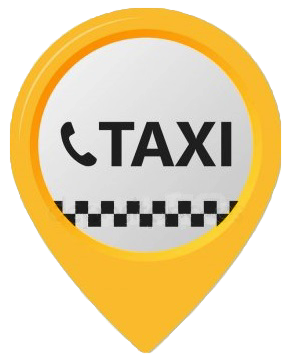 По-перше, місячний обсяг київського ринку таксі становить близько 400 млн. грн. (тобто, 4,8 млрд. грн. на рік). У ньому задіяні приблизно 25000 водіїв таксі, з яких легально працюють (мають ліцензії) лише 5-12%. Решта 88-95% працюють нелегально. Це означає, що річний обсяг тіньового ринку таксі у столиці складає від 4,22 до 4,56 млрд. грн.
По-друге, левову частку ринку таксі міста Києва займають компанії-агрегатори (“Uber”, “Uklon”, та “Bolt”, тощо). Станом на 2019 р., у їхніх електронних базах у столиці зареєстровано близько 20000 тисяч водіїв (або 80% від усіх таксистів міста). Як показали складені нами рейтинги, свої провідні позиції на ринку компанії-агрегатори втримують завдяки меншим витратам на безпеку пасажирів та відсутності офіційного оформлення водіїв, що надає їм змогу демпінгувати. Ще  одним важливим фактором, який сприяє демпінгу, є те, що такі компанії не сплачують податки як перевізники, звітуючи лише про свою “інформаційно-консультативну” діяльність, а отже – їх витрати на сплату податків в десятки разів менші ніж у “традиційних” перевізників.
По-третє, Дані про сплату податків київськими перевізниками таксі яскраво демонструють, що навіть у ситуації коли більша частина ринку знаходиться у тіні, легальні перевізники сплачують до держбюджету більше 85 млн. грн на рік. За нашими оцінками, повна легалізація ринку могла б збільшити надходження до державної скарбниці у вигляді податків від діяльності перевізників таксі у 8 – 10 разів. Таким чином, за умов легалізації, держава могла б отримувати від київських перевізників таксі податків на суму приблизно від 682 011 608 грн. до 852 514 510 грн. на рік. Крім того, повна легалізація київського ринку таксі могла б забезпечити від 22000 до 23750 нових робочих місць. 
По-четверте, в останні роки кількість водіїв, які звертаються за оформленням ліцензії, зменшується. Однією з причин даної тенденції є можливість іти “простим шляхом” та замість оформлення усіх необхідних документів, медичних довідок, і проходження ОТК, під’єднуватися до баз “мережевих” компаній, уникаючи офіційного оформлення і сплати податків.
Отже, без сучасного та ефективного регулювання перевезення пасажирів на таксі з боку держави послуги таксі нажаль будуть і надалі погіршуватися стаючи небезпечнішими та менш якісними.  Отже необхідність запровадження більш ефективного та жортского регулювання допуску до ринку таксі в Україні є очевидною. Проте, як це зробити? 
Нам видається за доцільне вести роботу з легалізації ринку таксі одночасно шляхом спрощення процедури отримання ліцензій та зменшення їх вартості, а також – запровадження більш суворого регулювання діяльності компаній-агрегаторів, яке б примушувало їх реєструватися саме як перевізників, а не надавачів “інформаційно-консультативних послуг”.
Авторський колектив дослідження надіслав його результати для ознайомлення до профільних служб та органів державної влади, зокрема:
Кабінету міністрів України;
Комітету Верховної Ради з питань транспорту та інфраструктури;
Державної служби України з безпеки на транспорті (Укртрансбезпеки);
Головного управління Національної поліції в м. Києві;
Київської міської державної адміністрації.
Практичні рекомендації, надані за результатами дослідження, а також зібрана у ньому статистична інформація можуть бути використані при розробці нового законопроекту щодо регулювання ринку таксі в Україні, і зокрема – столичного ринку таксі як такої його частини, яка розвивається найстрімкіше.